Neumann and insulatedboundary conditions
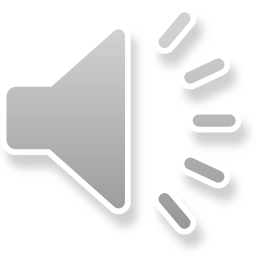 Neumann and insulated boundary conditions
Introduction
In this topic, we will
Review Neumann boundary conditions
Approximate derivatives using the formula from calculus
Author a solution in Matlab using this approximation
Observe there are weaknesses in such an approach
Consider a superior approach
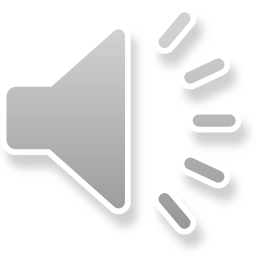 2
Neumann and insulated boundary conditions
Dirichlet boundary conditions
Up to this point, we’ve used Dirichlet boundary conditions:



Recall that this affected the first and last equations:
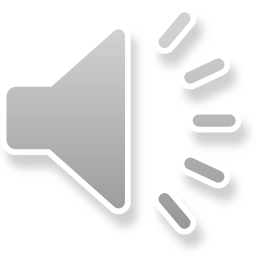 3
Neumann and insulated boundary conditions
Neumann and insulated boundary conditions
What happens if a boundary has an insulated or more generally a Neumann boundary condition?
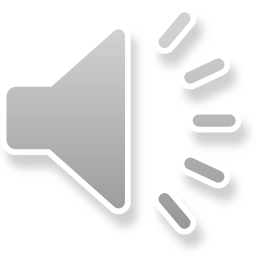 4
Neumann and insulated boundary conditions
Neumann and insulated boundary conditions
Suppose we have a Neumann boundary condition at x = a:


How do we eliminate the unknown u0?


If we don’t eliminate it, we will have fewer equations than unknowns…
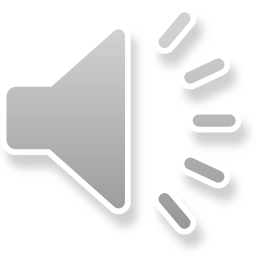 5
Neumann and insulated boundary conditions
Approximating the derivative
Recall we used a divided-difference approximation of the derivative:



But u(a) ≈ u0 and u(a + h) ≈ u1:



Thus, we have an equation
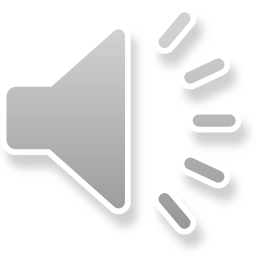 6
Neumann and insulated boundary conditions
Approximating the derivative
Thus, if we have a left-hand Neumann condition, we have



Substituting the second into the first yields




Thus, entry (1,1) of the matrix needs to be updated andentry 1 of the target vector needs to be updated
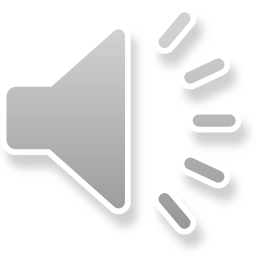 7
Neumann and insulated boundary conditions
Approximating the derivative
Similarly, we can find on the right-hand boundary value:



This yields


Thus, entry (n – 1, n – 1) of the matrix needs to be updated and entry n – 1 of the target vector needs to be updated
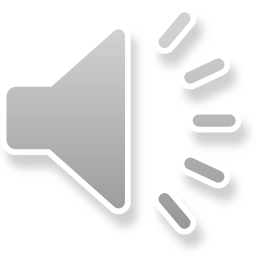 8
Neumann and insulated boundary conditions
Implementation
function [xs, us] = bvp( a2, a1, a0, g, x_rng, u_bndry, dirichlet, n )
    h = (x_rng(2) - x_rng(1))/n;

    p = @(x)( 2.0*a2(x) -     a1(x)*h  );
    q = @(x)(-4.0*a2(x) + 2.0*a0(x)*h^2);
    r = @(x)( 2.0*a2(x) +     a1(x)*h  );

    xs = linspace( x_rng(1) + h, x_rng(2) - h, n - 1 )';

    A = zeros( n - 1, n - 1 );
    
    for k = 1:(n - 1)
        A(k, k) = q(xs(k));
    end

    for k = 1:(n - 2)
        A(k + 1, k    ) = p(xs(k + 1));
        A(k,     k + 1) = r(xs(k));
    end
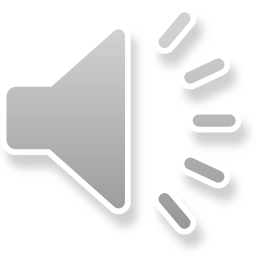 9
Neumann and insulated boundary conditions
Implementation
v = 2.0*g( xs )*h^2;

    if dirichlet( 1 )
        v(1)   = v(1)     - p(xs(1))*u_bndry(1);
    else
        A(1, 1) = A(1, 1) + p(xs(1));
        v(1)    = v(1)    + p(xs(1))*u_bndry(1)*h; 
    end

    if dirichlet( 2 )
        v(end)      = v(end)      - r(xs(end))*u_bndry(2);
    else
        A(end, end) = A(end, end) + r(xs(end));
        v(end)      = v(end)      - r(xs(end))*u_bndry(2)*h; 
    end
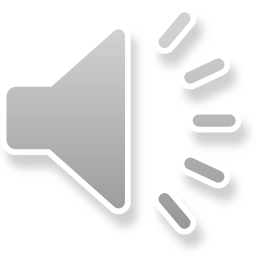 10
Neumann and insulated boundary conditions
Implementation
us = A \ v;

    xs = [x_rng(1); xs; x_rng(2)];

    if dirichlet( 1 )
        us = [u_bndry(1); us];
    else
        us = [us(1) - u_bndry(1)*h; us];
    end

    if dirichlet( 2 ) 
        us = [us; u_bndry(2)];
    else
        us = [us; us(end) + u_bndry(2)*h];
    end
end
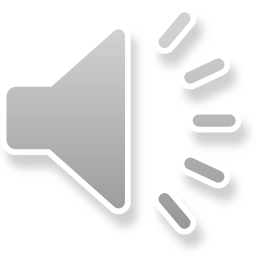 11
Neumann and insulated boundary conditions
Example
Let us examine this bvp:




If n = 10, then h = 0.2, so




As before,   the x-values are –1, –0.8, –0.6, –0.4, –0.2, 0, 0.2, 0.4, 0.6, 0.8, 1
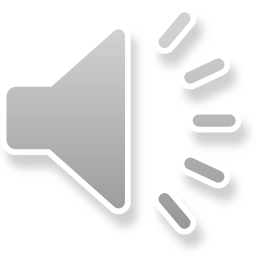 12
Neumann and insulated boundary conditions
Example
We can call our function with the appropriate arguments:
>> [xs, us] = bvp( @(x)(x^2*13), @(x)(-5.0), @(x)(8*x),...
                   @sin, [-1 1], [-0.4738221764482897 2], ...
                   [false, true], 10 )
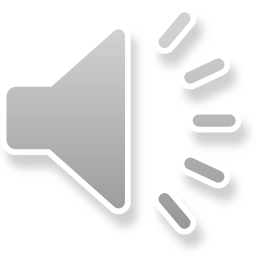 13
Neumann and insulated boundary conditions
Example
Solving this system of linear equations yields:
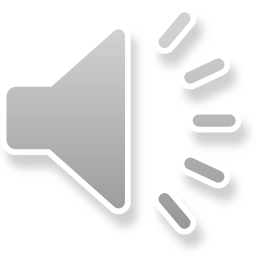 14
Neumann and insulated boundary conditions
Example
Here is a plot of the solution and the approximations:
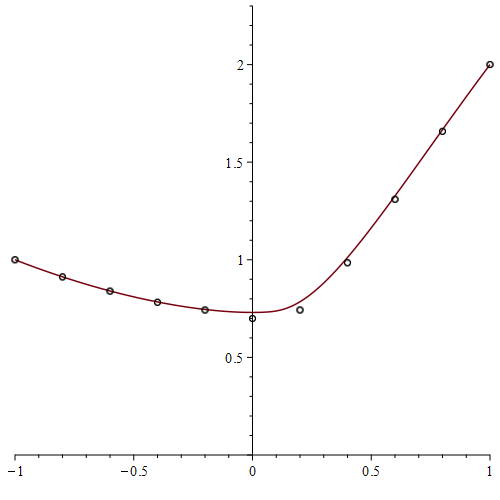 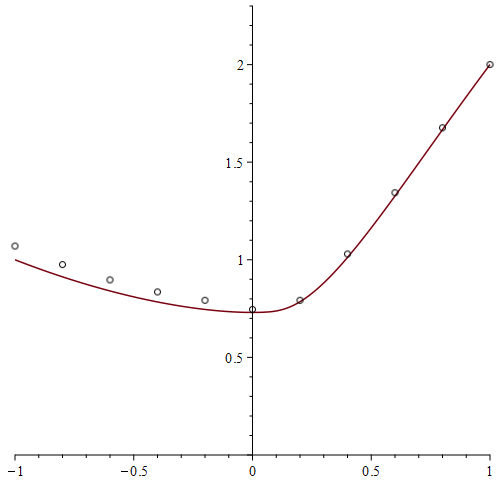 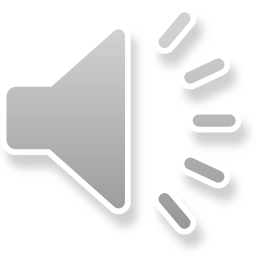 15
Neumann and insulated boundary conditions
Error analysis
Problem:
When we substituted the derivative and second derivative,	we used O(h2) approximations
When we approximated the derivatives,	we used O(h) approximations



Consequently, the overall error will now be O(h)
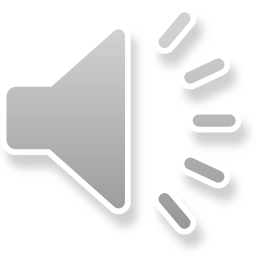 16
Neumann and insulated boundary conditions
An O(h2) approximation
Recall we used a divided-difference approximation of the derivative:
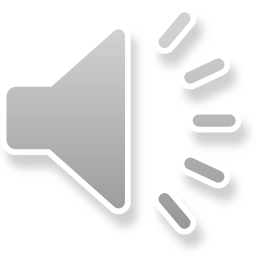 17
Neumann and insulated boundary conditions
Implementation
function [xs, us] = bvp( a2, a1, a0, g, x_rng, u_bndry, dirichlet, n )
    h = (x_rng(2) - x_rng(1))/n;

    p = @(x)( 2.0*a2(x) -     a1(x)*h  );
    q = @(x)(-4.0*a2(x) + 2.0*a0(x)*h^2);
    r = @(x)( 2.0*a2(x) +     a1(x)*h  );

    xs = linspace( x_rng(1) + h, x_rng(2) - h, n - 1 )';

    A = zeros( n - 1, n - 1 );
    
    for k = 1:(n - 1)
        A(k, k) = q(xs(k));
    end

    for k = 1:(n - 2)
        A(k + 1, k    ) = p(xs(k + 1));
        A(k,     k + 1) = r(xs(k));
    end
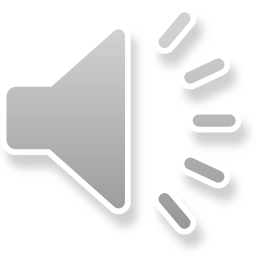 18
Neumann and insulated boundary conditions
Implementation
v = 2.0*g( xs )*h^2;

    if dirichlet( 1 )
        v(1)   = v(1)   - p(xs(1)  )*u_bndry(1);
    else
        A(1, 1) = A(1, 1) + (4.0/3.0)*p(xs(1));
        A(1, 2) = A(1, 2) - (1.0/3.0)*p(xs(1));
        v(1)    = v(1)    + (2.0/3.0)*p(xs(1))*u_bndry(1)*h; 
    end

    if dirichlet( 2 )
        v(end) = v(end) - r(xs(end))*u_bndry(2);
    else
        A(end, end-1) = A(end, end-1) - (1.0/3.0)*r(xs(end));
        A(end, end)   = A(end, end)   + (4.0/3.0)*r(xs(end));
        v(end)        = v(end)        - (2.0/3.0)*r(xs(end))*u_bndry(2)*h; 
    end
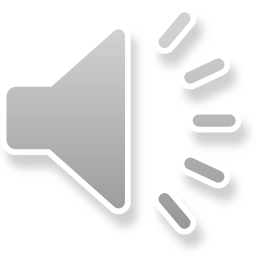 19
Neumann and insulated boundary conditions
Implementation
us = A \ v;

    xs = [x_rng(1); xs; x_rng(2)];

    if dirichlet( 1 )
        us = [u_bndry(1); us];
    else
        us = [(-1.0/3.0)*us(2) + (4.0/3.0)*us(1) ...
                               - (2.0/3.0)*u_bndry(1)*h; us];
    end

    if dirichlet( 2 ) 
        us = [us; u_bndry(2)];
    else
        us = [us; (-1.0/3.0)*us(end-1) + (4.0/3.0)*us(end) ...
                                       + (2.0/3.0)*u_bndry(2)*h];
    end
end
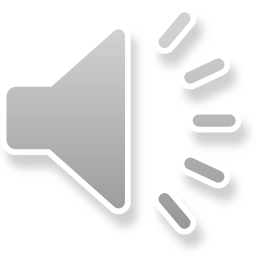 20
Neumann and insulated boundary conditions
Example
Solving this system of linear equations yields:
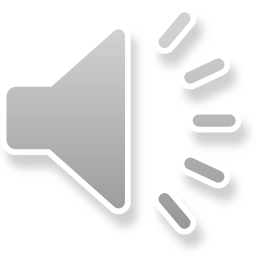 21
Neumann and insulated boundary conditions
Example
The O(h) approximation is on the left,	the O(h2) approximation is on the right
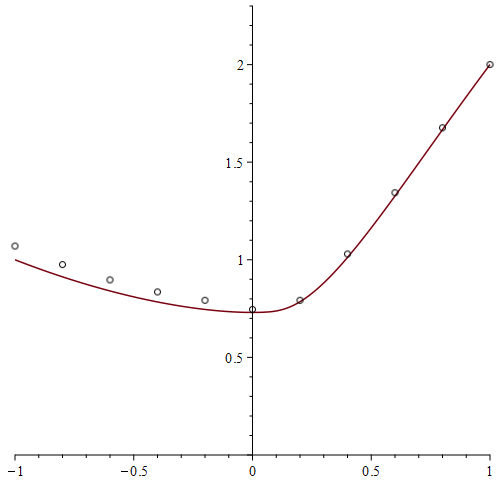 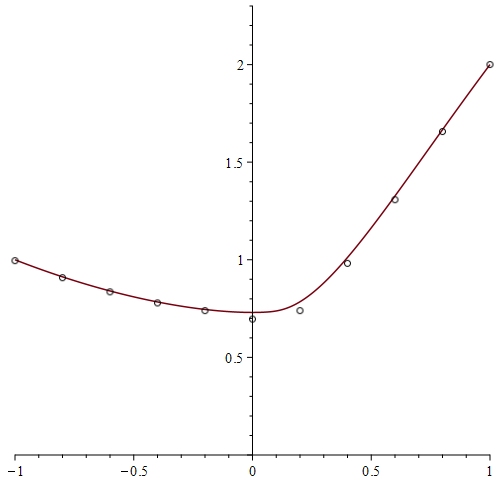 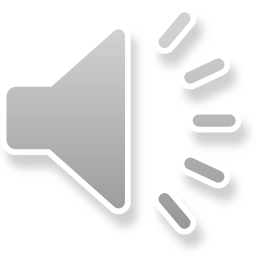 22
Neumann and insulated boundary conditions
Insulated boundary conditions
Recall that insulated boundary conditions are when the derivatives are zero
Consequently, only the matrix is modified,		as the change to the target vector is zero
0
0
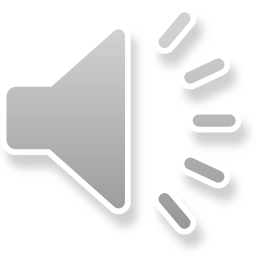 23
Neumann and insulated boundary conditions
Summary
Following this topic, you now
Understand better what Neumann conditions are
Understand that better approximations cannot compensate for poorer approximations
Know how to approximation a bvp with Neumann conditions
Have gone through an implementations in Matlab
Have seen an example
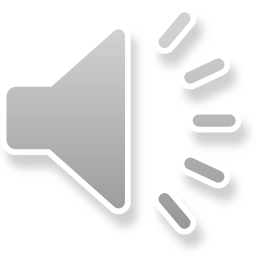 24
Neumann and insulated boundary conditions
References
[1]	 https://en.wikipedia.org/wiki/Finite_difference_method
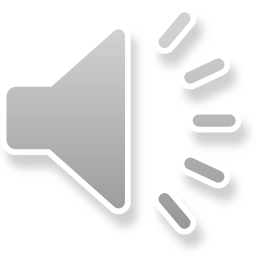 25
Neumann and insulated boundary conditions
Acknowledgments
None so far.
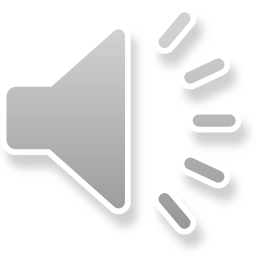 26
Neumann and insulated boundary conditions
Colophon
These slides were prepared using the Cambria typeface. Mathematical equations use Times New Roman, and source code is presented using Consolas.  Mathematical equations are prepared in MathType by Design Science, Inc.
Examples may be formulated and checked using Maple by Maplesoft, Inc.

The photographs of flowers and a monarch butter appearing on the title slide and accenting the top of each other slide were taken at the Royal Botanical Gardens in October of 2017 by Douglas Wilhelm Harder. Please see
https://www.rbg.ca/
for more information.
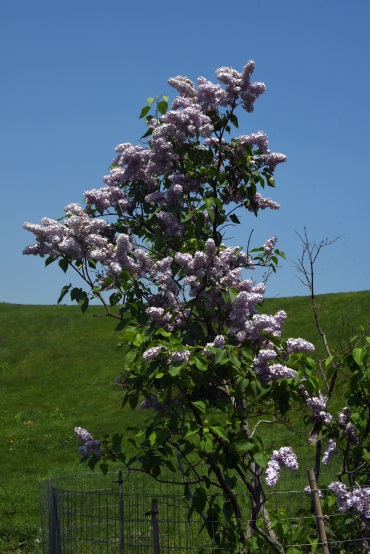 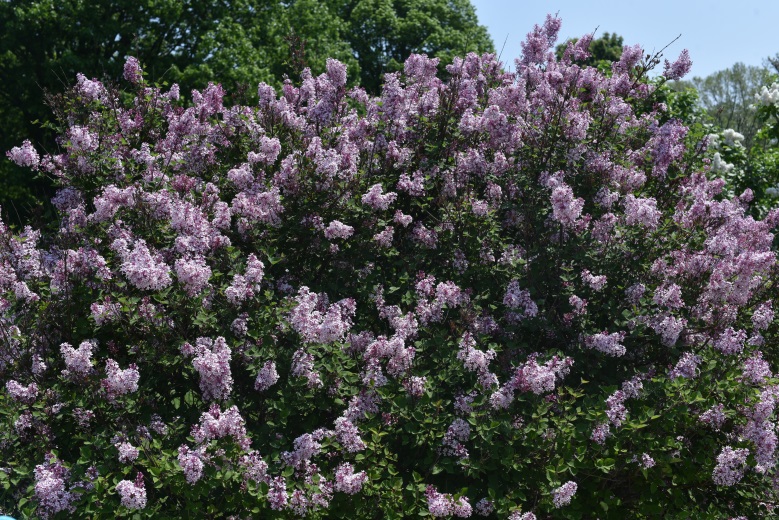 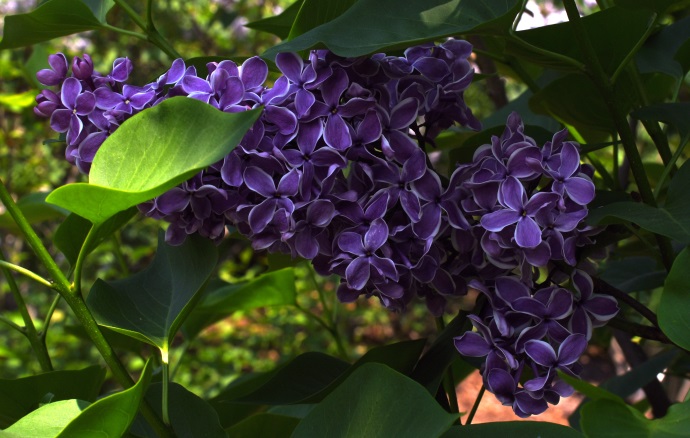 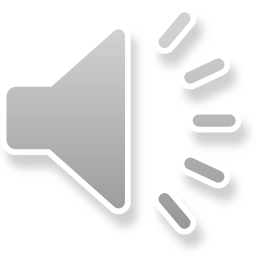 27
Neumann and insulated boundary conditions
Disclaimer
These slides are provided for the ece 204 Numerical methods course taught at the University of Waterloo. The material in it reflects the author’s best judgment in light of the information available to them at the time of preparation. Any reliance on these course slides by any party for any other purpose are the responsibility of such parties. The authors accept no responsibility for damages, if any, suffered by any party as a result of decisions made or actions based on these course slides for any other purpose than that for which it was intended.
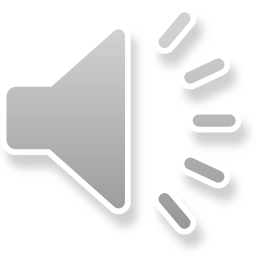 28